Matthew 11:1-11The Greatest DisciplePastor SamJuly 16, 2023
Scripture Reading
The Greatest Disciple

Matthew 11:1-11
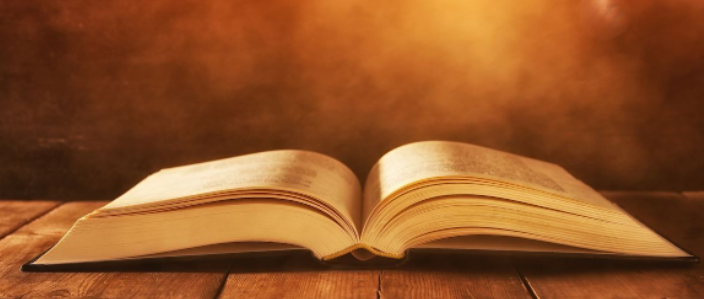 Overview of the Gospel of Matthew
Jesus’s credentials to be Messiah (Ch 1-4)
Sermon #1 – Sermon on the Mt. (Ch 5-7)
Proof that Jesus is the Messiah (Ch 8-9)
Sermon #2 – Discipleship (Ch 10)
Growing opposition to Jesus/Disciples (Ch 11-12) 
Sermon #3 – Parables of the Kingdom (Ch 13)
G.O.A.T Discussion
Moses                        7. Elijah			
David					           8. Enoch
Abraham                  9. Joseph
Noah                       10. Jeremiah 
Daniel                      11. Isaiah
Job                           12. Samuel
According to Jesus…..
John the Baptist was the G.O.A.T disciple
 Beatitudes/Sermon on the Mount (Ch 5-7)
 Discipleship (Ch 10)

But why?
Application
Do you know your mission for this life?
 
 Do you know Christ?
To God be the glory!